ECE 6345
Spring  2024
Prof. David R. Jackson
ECE Dept.
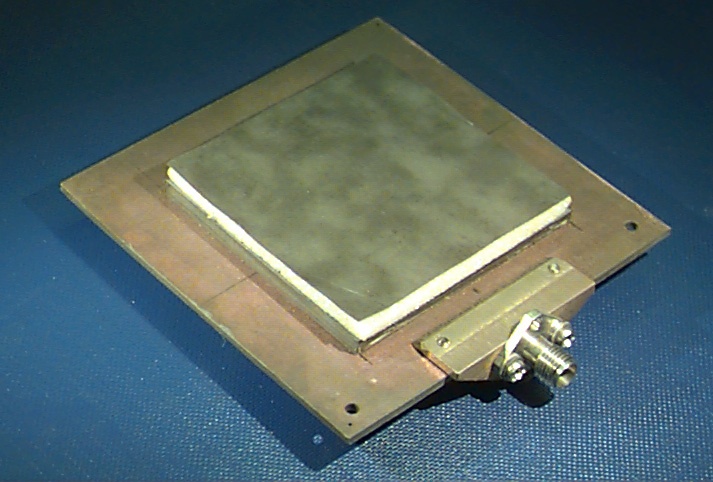 Notes 7
1
Overview
In this set of notes we look at two different models for calculating the radiation pattern of a microstrip antenna:

 Electric current model
 Magnetic current model
We also look at two different substrate assumptions:

 Infinite substrate
 Truncated substrate (truncated at the edge of the patch).
2
Review of Equivalence Principle
Original problem:
New problem:
Arbitrary media
+
-
3
Review of Equivalence Principle (cont.)
A common choice (free space inside):
4
Review of Equivalence Principle (cont.)
A common choice (PEC inside):
The electric surface current sitting on the PEC object does not radiate, and it can be ignored.
5
Review of Equivalence Principle (cont.)
Final model with PEC:
6
Patch
Infinite substrate
Probe
(aperture)
Coax feed
Model of Patch and Feed
(The patch can be of arbitrary shape here.)
7
Model of Patch and Feed (cont.)
Put zero fields
Put ground plane (no aperture)  at z = 0
Magnetic frill model:
Aperture:
8
Model of Patch and Feed (cont.)
Final magnetic frill model:
Aperture:
This is essentially an exact model, but not convenient for analytical purposes!
Note: The frill radiates very little direct radiation, but it excites the patch.
9
Electric Current Model: Infinite Substrate
Infinite substrate
Put zero fields
Remove patch and probe
The surface S “hugs” the PEC metal.
Note: 
The frill is ignored (but we keep the electric currents on the structure that are set up by the frill source).
10
Top view
Electric Current Model: Infinite Substrate (cont.)
Let
Note: The electric currents radiate on/inside an infinite substrate above a ground plane.
11
Magnetic Current Model: Infinite Substrate
S
Put zero fields
Remove patch, probe, and frill current
Put substrate and ground plane
Approximation
We keep only the magnetic current on the edges.
(weak fields)
(approximate PMC)
12
Magnetic Current Model: Infinite Substrate (cont.)
Exact model:
Approximate model:
Note: The magnetic currents radiate inside an infinite substrate above a ground plane.
13
Magnetic Current Model: Truncated Substrate
The substrate is truncated at the edge of the patch.
Put zero fields 
Remove the substrate
Keep the ground plane
Approximate model:
Note: The magnetic currents now radiate in free space above a ground plane.
14
Electric Current Model: Truncated Substrate
The patch and probe are replaced by surface currents, as before.
The substrate is truncated at the edge of the patch.
Next, we replace the dielectric with polarization currents.
15
Electric Current Model: Truncated Substrate (cont.)
Inside the substrate:
In this model we have three separate electric currents.
16
Comments on Models
Infinite Substrate
The electric current model is exact (if we neglect the direct radiation from the frill), but it requires knowledge of the exact patch and probe currents.
The magnetic current model is approximate. It requires knowledge of the electric field at the patch edge. 
For a rectangular patch, both models are fairly simple if only the (1,0) mode is assumed. 
For a circular patch, the magnetic current model is much simpler (it does not involve Bessel functions).
17
Comments on Models (cont.)
Truncated Substrate
The electric current model is exact (if we neglect the frill), but it requires knowledge of the exact patch and probe currents, as well as the field inside the patch cavity (to get the polarization currents). It is a complicated model.
The magnetic current model is approximate, but is fairly simple. This is the recommended model for a truncated substrate. 
For the magnetic current model, the same formulation applies as for the infinite substrate – the substrate is simply taken to be air.
18
Theorem
The electric and magnetic models yield identical results
at the resonance frequency of the cavity mode.
Assumptions: 

The electric and magnetic current models are based on the fields of a single cavity mode corresponding to an ideal lossless cavity with PMC walls.
The probe current is neglected in the electric current model.
Note: This theorem is true for either infinite or truncated substrates.
D. R. Jackson and J. T. Williams, “A Comparison of CAD Models for Radiation from Rectangular Microstrip Patches,” Intl. Journal of Microwave and Millimeter-Wave Computer Aided Design, vol. 1, no. 2, pp. 236-248, April 1991.
19
Theorem for Infinite Substrate
Electric-current model:
Magnetic-current model:
(E, H) = fields of resonant cavity mode with PMC side walls
20
PEC
PMC
Proof (Infinite Substrate)
Proof:
We start with an ideal lossless cavity having PMC walls on the sides. This cavity will support a valid non-zero set of fields at the resonance frequency f0 of the mode.
Ideal cavity
21
PEC
PMC
Proof (Infinite Substrate) (cont.)
Proof for infinite substrate:
Equivalence principle:
Put (0, 0) outside S
The PEC and PMC walls have been removed in the zero field (outside) region. We keep the substrate and ground plane in the outside region.
Keep (E, H) inside S
22
Proof (Infinite Substrate) (cont.)
Note the inward pointing normal
Note: The electric current on the ground has been neglected (it does not radiate).
23
Proof (Infinite Substrate) (cont.)
Exterior Fields:
(The equivalent electric current is the same as the electric current in the electric current model.)
(The equivalent magnetic current is the negative of the magnetic current in the magnetic current model.)
24
Proof (Infinite Substrate) (cont.)
Hence
or
Proof complete.
25
PEC
PMC
PEC
PMC
Theorem for Truncated Substrate
Proof for truncated model:
Replace the dielectric with polarization current:
26
Proof (Truncated Substrate)
Apply equivalence principle as before:
or
Hence, we have:
Proof complete.
27
y
PMC
W
C
x
L
Rectangular Patch
Ideal cavity model:
Let
Divide by X(x)Y(y):
so
28
Rectangular Patch (cont.)
Hence
General solution:
Boundary condition:
Choose
Boundary condition:
29
Rectangular Patch (cont.)
Therefore, we have:
Returning to the Helmholtz equation,
so
Following the same procedure as for the X(x) function, we have:
Hence
30
Rectangular Patch (cont.)
Using
we have
where
Hence
or
31
Rectangular Patch (cont.)
The current on the patch (bottom surface):
so
32
Rectangular Patch (cont.)
Hence, we have:
Dominant (1,0) Mode:
33
Radiation Model for (1,0) Mode
Electric-current model:
W
L
34
Radiation Model for (1,0) Mode (cont.)
Magnetic-current model:
W
L
35
W
x
L
Radiation Model for (1,0) Mode (cont.)
Hence, we have:
radiating edges
y
The non-radiating edges do not contribute to the far-field pattern in the principal planes.
36
Circular Patch
PMC
set
37
Circular Patch (cont.)
Note: cos and sin modes are degenerate (same resonance frequency).
Choose cos :
38
Circular Patch (cont.)
Hence
so
Dominant mode (lowest frequency) is TM11:
39
Circular Patch (cont.)
Electric current model:
TM11 mode:
Very complicated!
40
Circular Patch (cont.)
Magnetic current model:
so
TM11:
41
Circular Patch (cont.)
Note:
At             we have:
Hence, we have:
so
42
Circular Patch (cont.)
Ring approximation:
The ring of magnetic current is put in the middle of the substrate.
43